What does recent pedagogical research tell us about eLearning good practice?
Christina Petersen, PhD
Center for Educational Innovation
University of Minnesota
What is evidence-based pedagogy?
Adapted from Laurie Richlin
Use pedagogical research findings to:
Reflect on your current teaching practices
Provide support for your teaching approaches to students, colleagues, or administrators
Come up with new ideas for your teaching
Identify areas for personal SoTL research
What I won’t talk about
USDOE study 2010
Online learning – learning that takes place partially or entirely over the Internet
Contrast Online to F2F or Hybrid to F2F 
Criteria for inclusion
Significant use of the Web for instruction (25%)
Objective learning measure as the outcome 
Higher quality study design – controlled or quasi-experimental design
USDOE study 2010
1,318 articles
176 met all 3 criteria for inclusion
99 contrasted either online or hybrid to F2F
50 had enough data to extract an effect size
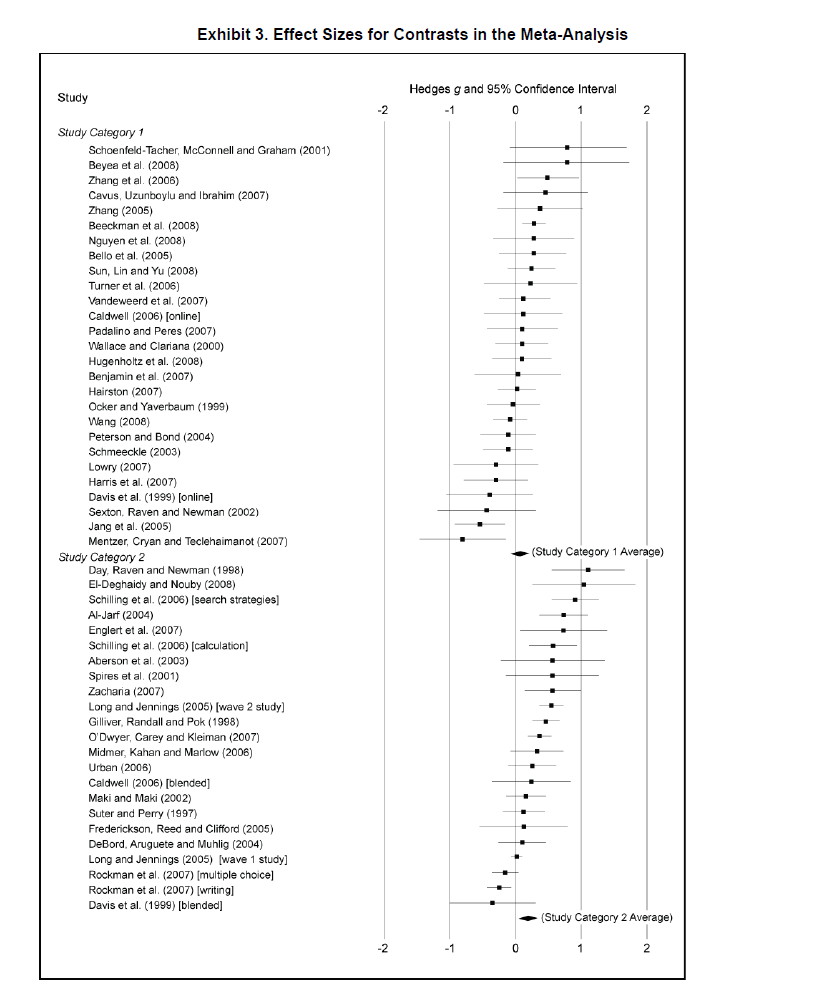 Classes with online learning on average produce stronger student learning outcomes than do classes with solely face-to-face instruction effect size of + 0.2
Classes taught completely online had a +0.05 effect size when compared to face-to-face classes
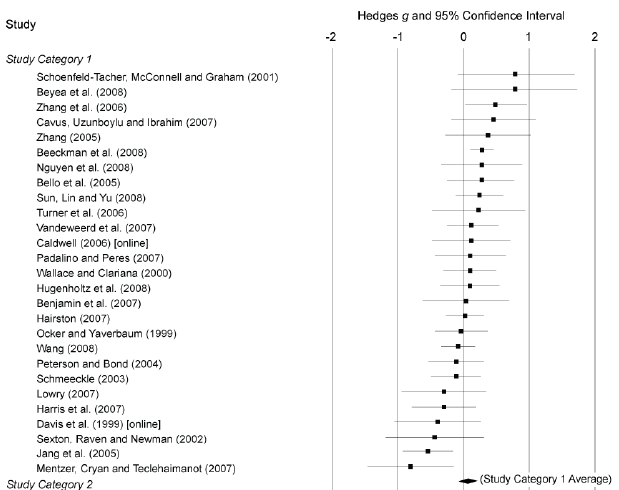 Classes taught partially online had a +0.35 effect size when compared to face-to-face classes
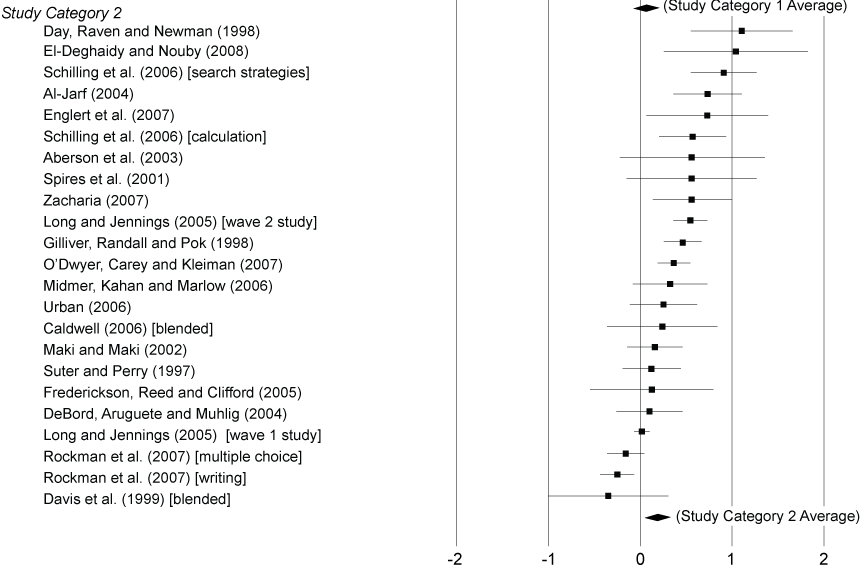 Authors’ conclusions
The findings…“should not be construed as demonstrating that online learning is superior as a medium. Rather it is the combination of elements in the treatment conditions, which are likely to include additional learning time and materials as well as additional opportunities for collaboration, that has proven effective.”
Authors’ recommendation
“These results do not support simply putting an existing course online, but….redesigning instruction to incorporate additional learning opportunities online.”
The study also looked at specific course activities that improved student outcomes
10 of 12 studies found that experimental manipulations that triggered student reflection offered advantages over online learning that did not provide a trigger for reflection.
Effectiveness of Fully Online Courses for College Students: Response to a Department of Education Meta-Analysis, Community College Research Center, S. S. Jaggars & T. Baily, 2010
Concerns about the population of students represented in the studies not representing community colleges
Study of Washington community colleges
Examining the Effectiveness of Online Learning Within a Community College System: An Instrumental Variable Approach, D. Xu & S. S. Jaggars, Community College Research Center, 2013
Study of Washington community colleges
n = 21,989
Author conclusion
“…researchers need to empirically identify high-quality online courses, as well as strategies that contribute to stronger student learning and performance outcomes in an online learning environment.”
How Video Production Affects Student Engagement: An Empirical Study of MOOC Videos, P.J. Guo, J. Kim & R. Rubin, L@S 2014, 2014
Research question:

What are the factors that influence student engagement* with videos in MOOCs?
*Engagement
How long do students watch a video?
Do students attempt to answer post-video assessment problems?
Study design
Video data from 4 different MOOCs 
n =  6.9 million
+
Interviews with 6 course designers
Recommendations for video production
The optimal engagement time is 6 minutes or less
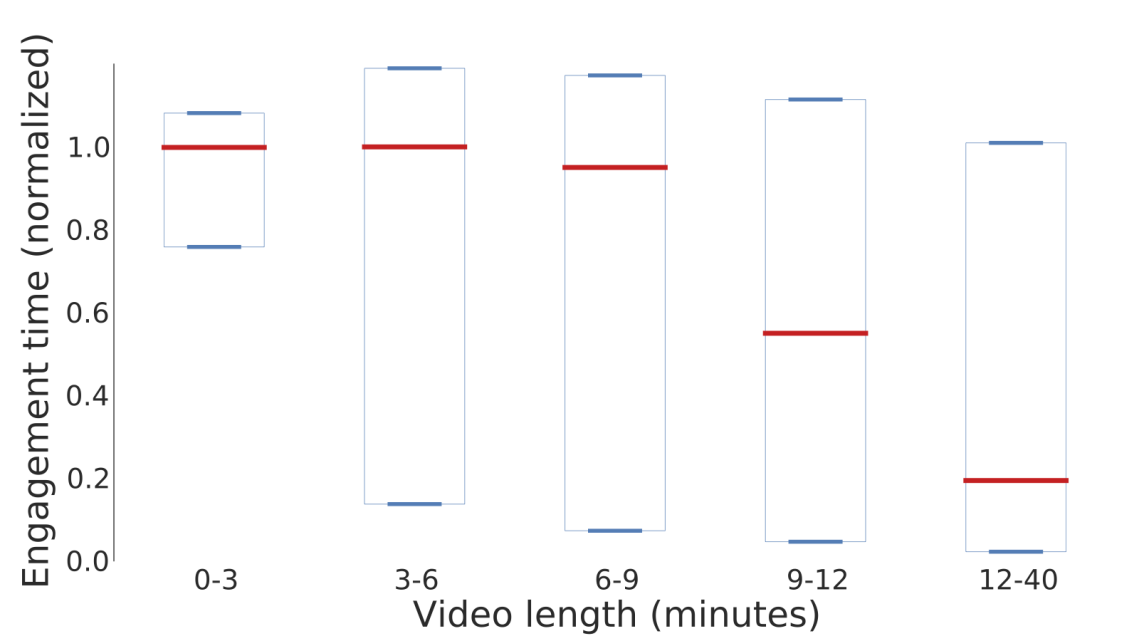 Normalized data
n = 6.9 X 106
Other findings:
A close-up head shot is more engaging than speaking from a podium
Tablet drawing is more engaging than PowerPoint slides
Separate videos are more engaging than chopped-up lectures
Students engaged the most with fast-speaking instructors
Recommendations based on a summary of the results:
Segment videos into chunks shorter than 6 minutes
Display the instructor’s head at opportune times
It’s okay to film in an informal setting
Recommendations based on a summary of the results:
4.  Introduce motion, visual flow, and    	extemporaneous speaking
5.  Avoid pre-recorded classroom lectures
6.   Coach for enthusiasm and not-too-slow 	speaking
How do online course design features influence student performance? S.S. Jaggars & D. Xu, Computers and Education (2016)
Study research question:

Among design features that have a significant impact on student course learning outcomes, what practices and techniques are typical of “higher quality” versus “lower-quality” online courses?
23 online courses          at 2 community colleges
678 Students
Study design
Course organization 
Learning objectives & assessments 
Interpersonal interaction
Technology
Evaluate each category
Compare to final grades in the course
Higher interaction ratings (only) correlated with higher grades
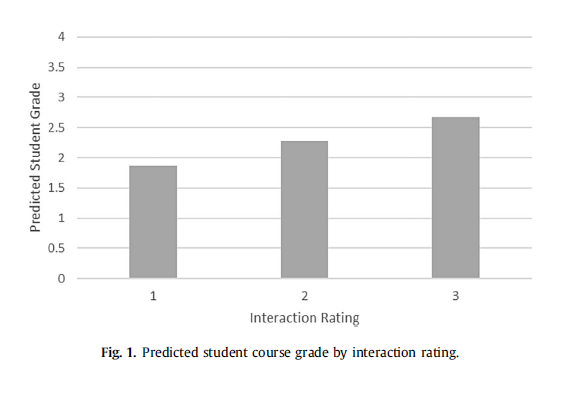 Focus groups asked students for examples of “good” student-instructor interaction
Instructors:
Post frequently
Invite student questions through a variety of modalities
Respond to student questions in a timely manner
Solicit and incorporate student feedback
Cared about the course and the students’ performance
Authors’ conclusion
“Our results…lend support to creating more interactive opportunities within fully-online courses.”
The Impact of Findability on Student Motivation, Self-Efficacy, and Perceptions of Online Course Quality, B. Simunich, D.B. Robins & V. Kelly, The American Journal of Distance Education, (2015).
Research question:

How does course findability* correlate with student self-efficacy, motivation, and overall impression?
*Findability - the ease of locating instructions for getting started, the learning objectives, and the grading policy of the course
Study design
Course Type 1
Course Type 2
n = 81 students randomly assigned to one of the four groups
Students report lower levels of self-efficacy after interacting with low findability courses
Posttest self-efficacy score
Pretest  self-efficacy score
Self-efficacy scores range from 7 - 38
Students participating in high findability courses had better “experiences”
Authors’ Conclusion
“…this study lays the groundwork for demonstrating the importance of good navigation…”
Recommendations based on the results:
Create minimal guidelines for findability
Use chunking to group navigation items into logical categories
Use specific language (rather than file name)
Place links in logical locations
Don’t deeply bury content (3 click rule)
Use visual contrast among page elements
Summary
Design elearning courses that:
Don’t simply put an existing course online, but redesign instruction to incorporate online learning activities
Incorporate multiple opportunities for students to interact with the instructor and with other students
Introduce activities that require  student reflection on the course material
Create engaging videos by:
Keeping the length to 6 minutes or less 
Displaying the instructor’s head at opportune times; informal settings are OK
Introducing motion, visual flow, extemporaneous speaking, and instructor enthusiasm
Avoiding pre-recorded classroom lectures and speaking too slowly
Make courses findable by:
Grouping items into logical categories
Using specific language
Placing links in logical locations
Using visual contrast among page elements
Not deeply burying content
Articles & Reports Referenced
Evaluation of Evidence-Based Practices in Online Learning: A Meta-Analysis and Review of Online Learning Studies, U.S. Department of Education (2010).
Effectiveness of Fully Online courses for College Students: Response to a Department of Education Meta-Analysis, Jaggers, S.S. & Bailey, Community College Research Center (2010).
Examining the Effectiveness of Online Learning Within a Community College System: An Instrumental Variable Approach, Xu, D. & Jaggars, S.S., Community College Research Center (2013).
How do online course design features influence student performance? Jaggars, S.S. & Xu, D., Computers and Education, 95, 270-284 (2016).
How video production affects student engagement: an empirical study of MOOC videos, Guo, P.J., Kim, J., Rubin, R. L@s (2014).
Online Report Card: Tracking Online Education in the United States, Allen, I.E., Seaman, J., Poulin, R. & Straut, T.T. Babson Survey Research Group and Quahog Research Group (2016).
The impact of findability on student motivation, self-efficacy, and perceptions of online course quality, Simunich, Robins, & Kelly, The American Journal of Distance Education (2015).